Anzahl der Testungen und Positivenanteile pro Woche (SARS in ARS) Datenstand 19.10.2021
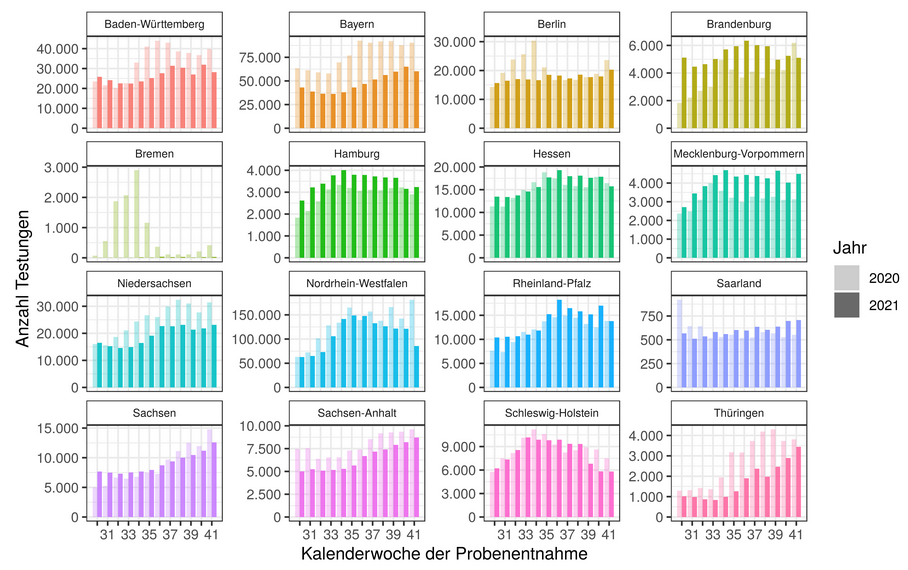 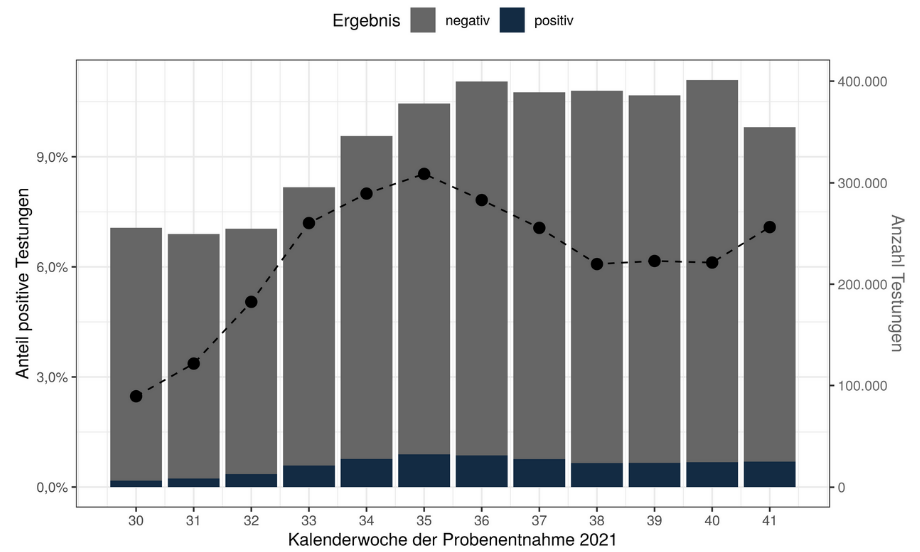 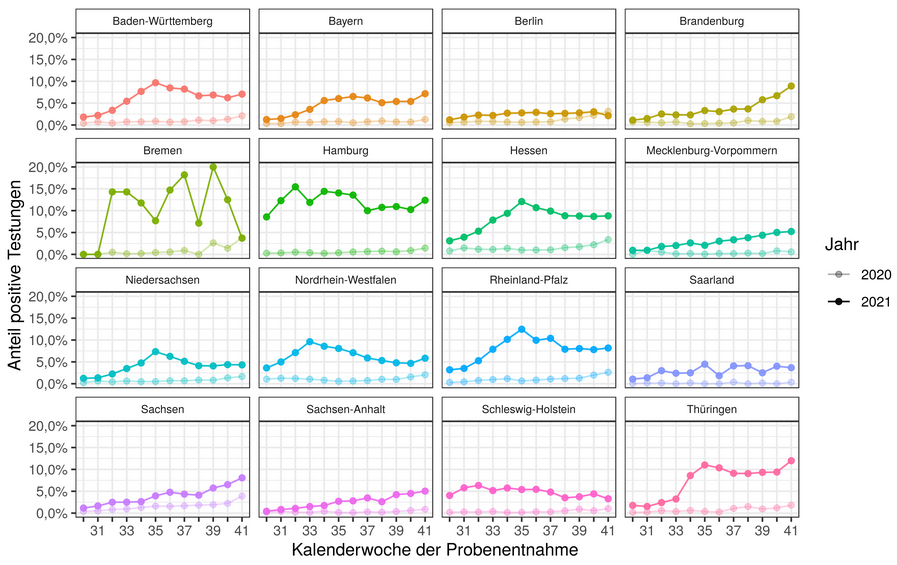 1
Wer wird wo getestet (SARS in ARS) - Datenstand 19.10.2021
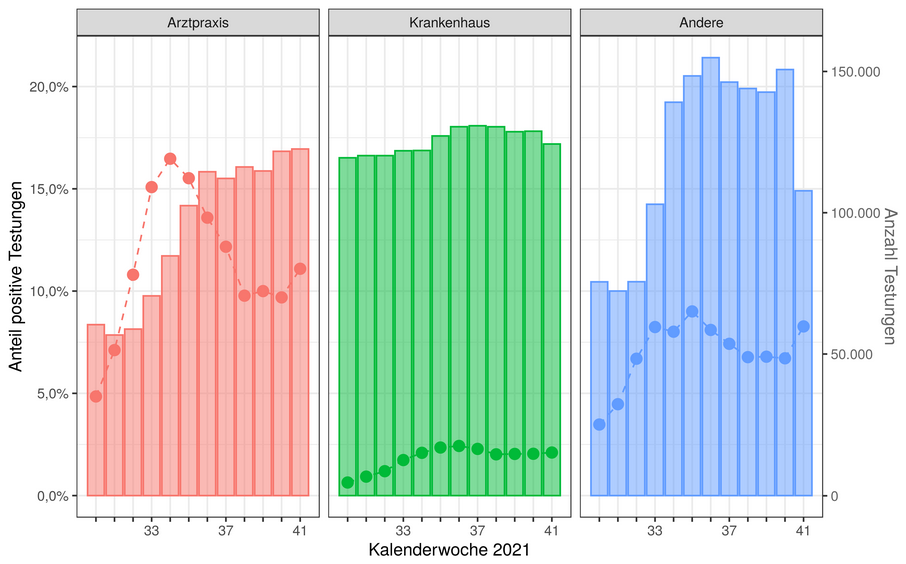 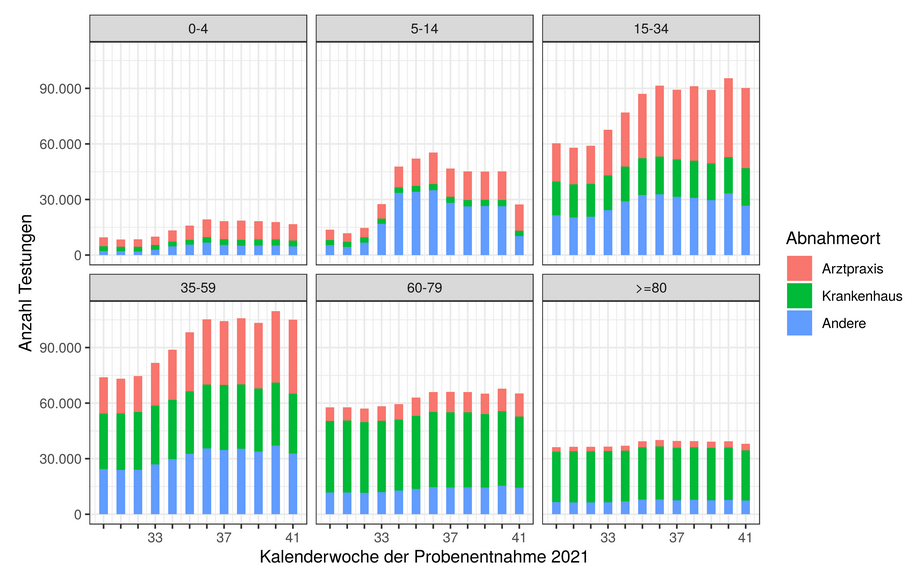 2
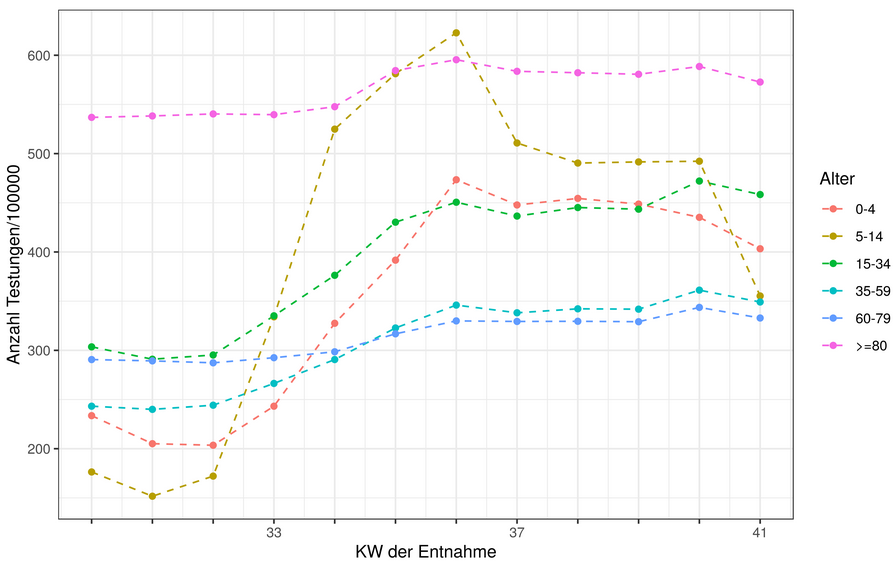 Datenstand 19.10.2021 Anzahl der Testungen pro 100.000 Einwohner nach Altersgruppe und Woche
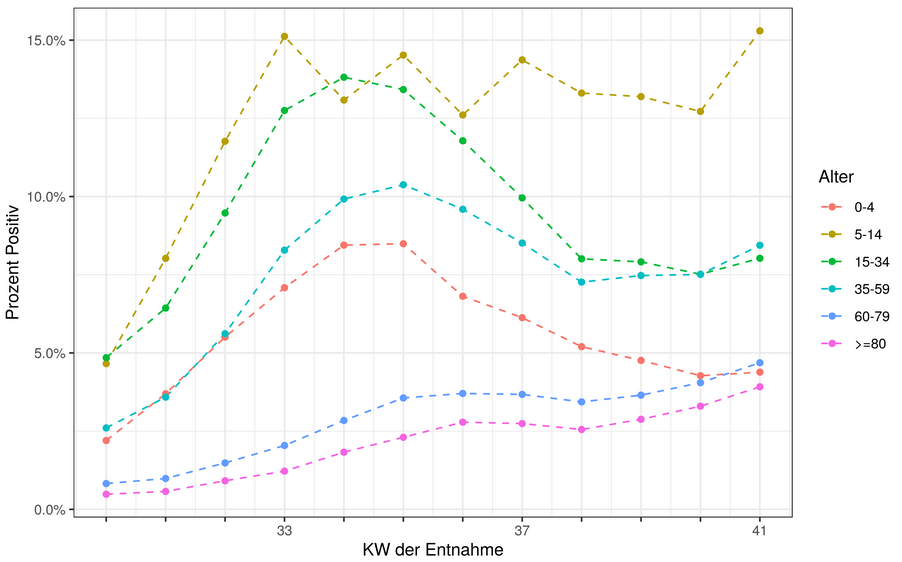 Positivenanteile nach Alters-gruppe und Woche
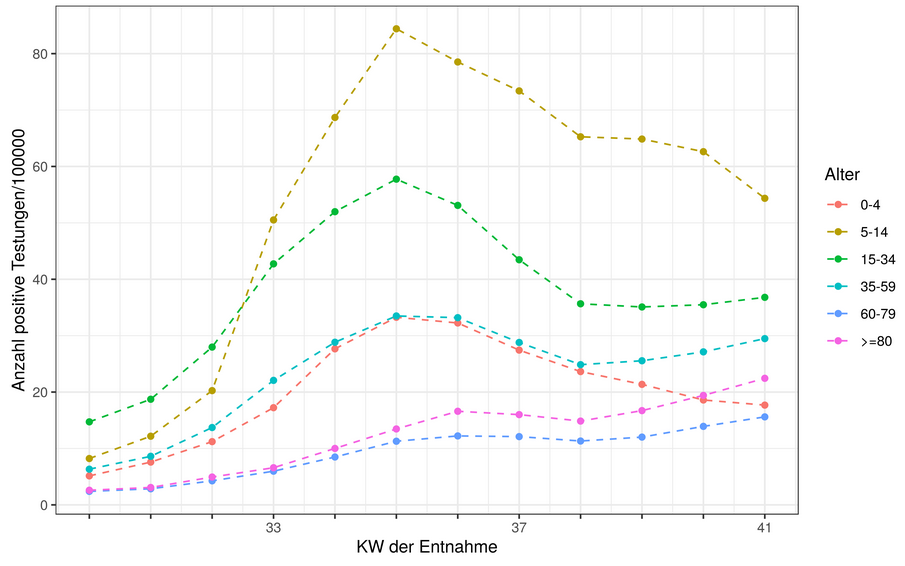 Anzahl POSITIVE Testungen pro 100.000 Einwohner nach Altersgruppe und Woche
3
Ausbrüche aus den Meldedaten
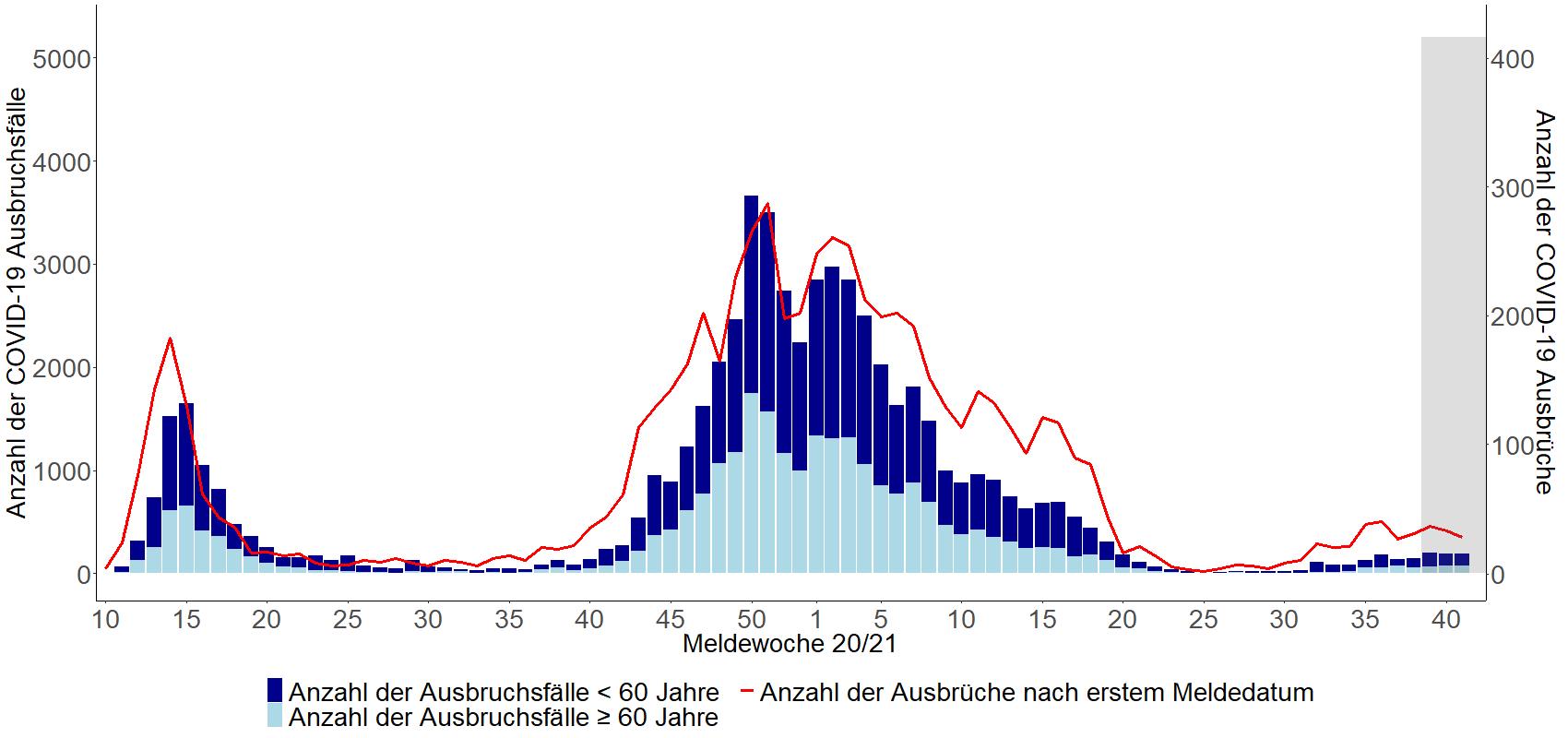 Medizinischen Behandlungseinrichtungen
Ausbrüche: 6488
Fälle: 59434
Median: 4
Ausbrüche mit neuen Fällen KW41: 55
Neue Fälle in KW41: 289
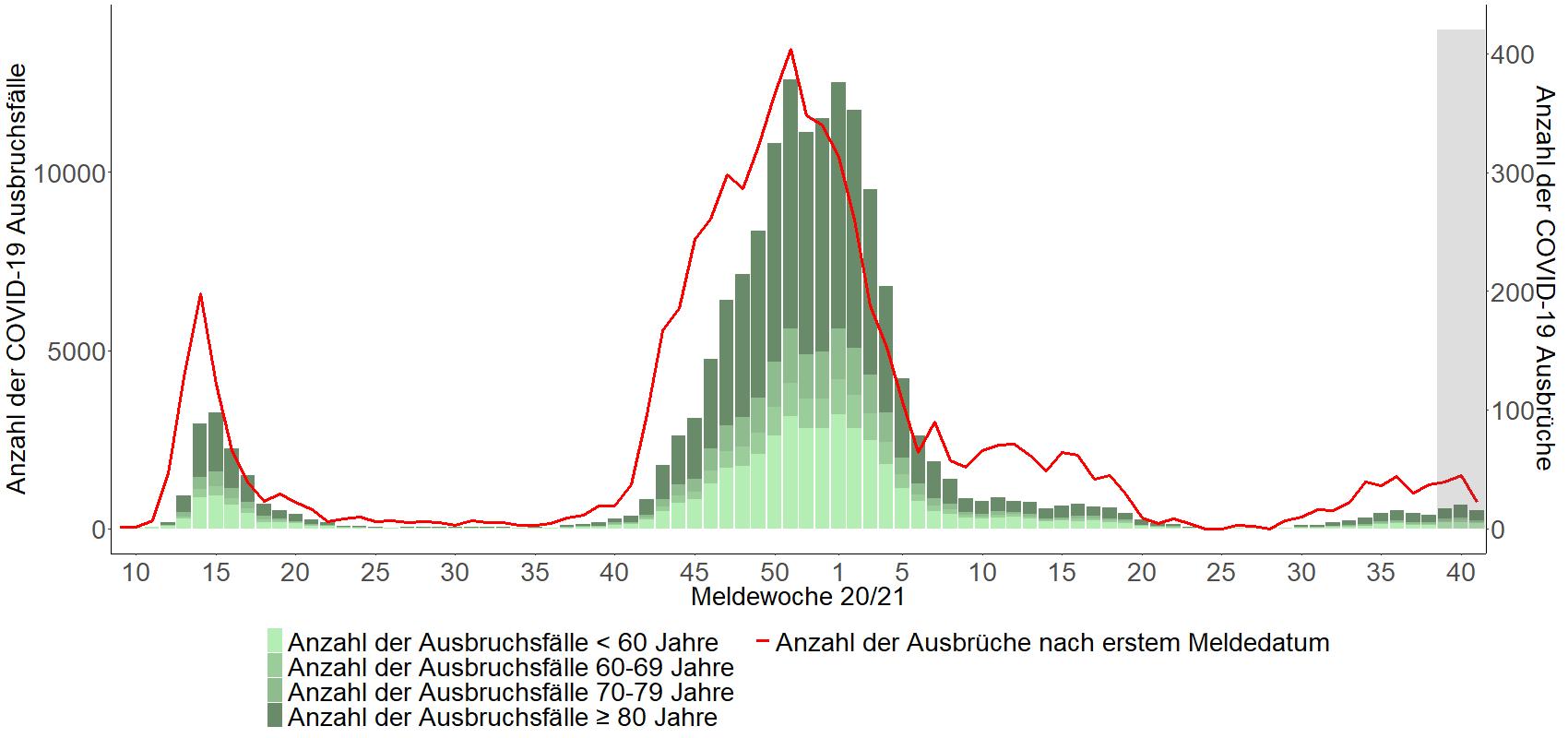 Medizinischen Behandlungseinrichtungen
Ausbrüche: 6430
Fälle: 158718
Median: 16
Ausbrüche mit neuen Fällen KW41: 78
Neue Fälle in KW41: 777
4